Understanding the Charter Contract
Training for CSI School Governing Boards

Tom McMillen, Senior Director,
Governance and Legal Supports

                                                                                  Updated 3/24
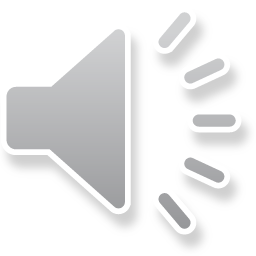 [Speaker Notes: Hello! My name is Tom McMillen. I am the Senior Director of Governance and Legal Supports at the Colorado Charter School Institute. 
This charter contract training is intended to help CSI charter school board members understand the importance of being familiar with your charter contract.
Please know that while this is meant to be a high-level overview, I am happy to connect with you individually to provide a deeper dive and answer any questions you might have specific to your school.]
Objective
After completing this training, governing board members will have a general understanding of the charter contract, including why it exists, what it contains and how it can be modified to reflect changes at the school.
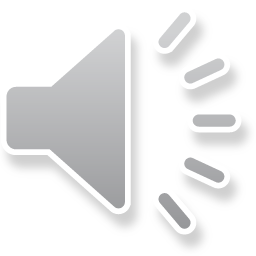 [Speaker Notes: Over the next few minutes, I will provide an overview of the charter contract. 
That is: what is the charter contract, what does it contain, and how it can be modified over time to reflect changes at the school.]
What is the charter contract?
A legally binding agreement between the school governing board (the entity that holds the charter) and CSI Board.
Stipulates the terms and conditions by which the school will operate and defines and rights and responsibilities of each party.

It is not…
simply an approved charter application.
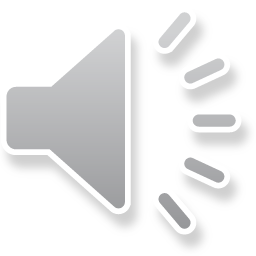 [Speaker Notes: So…what is the charter contract? I hope you have all taken the time to find and review your existing contract. This may be a new contract, only recently negotiated, or a contract that has been in force for some time. This contract is a legally binding agreement between your school governing board (the entity that holds the charter) and the CSI Board. Generally speaking, the contract stipulates the terms and conditions by which your school will operate, and defines the rights and responsibilities of CSI and your school. The contract establishes expectations for your school while also protecting your autonomy over key operational decisions.

It is important to note that a charter school contract is not simply an approved charter school application. A charter school application is a proposed plan, prepared by the school for the operation of the school. By contrast, a charter contract is the agreement entered into by the school and CSI, specifying each party’s rights and responsibilities.]
Are all contracts the same?
Many of the terms and provisions in the contract are consistent or similar for all CSI schools.
However, there are specific terms that CSI negotiates with each school. These are found in the cover sheet and the Exhibits to each contract.
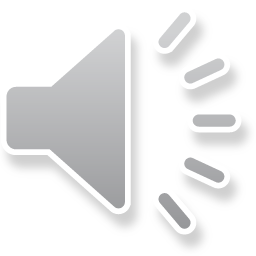 [Speaker Notes: So are all of CSI’s school contracts the same? As a matter of practice, most of the terms and provisions in the charter contract are similar for all of the schools that CSI oversees. However, there are specific terms that CSI negotiates with each school due to the school’s particular design or circumstances. CSI uses a contract template that contains “boilerplate” language that is applicable to any school we authorize, and we negotiate school-specific terms with individual schools. These school-specific items are found in the contract cover sheet and in the exhibits to the contract. School-specific changes may also be in the body of the contract if alternate language is negotiated.]
A Note on Contract Negotiation
“All negotiations between the institute charter school and the institute on the charter contract shall be concluded, and all terms of the charter contract agreed upon, no later than forty-five days after the institute board approves the application for an institute charter school.”
C.R.S. 22-30.5-510
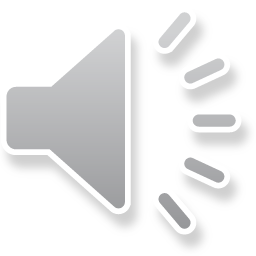 [Speaker Notes: Contract negotiations begin after the CSI board approves the charter application. Statute provides that negotiations between the institute charter school and the institute on the charter contract shall be concluded, and all terms of the charter contract agreed upon, “no later than forty-five days after the institute board approves the application for an institute charter school.” However, it is not uncommon for CSI and the school to agree to a later contract negotiation and execution date, providing additional time between the application approval and contract approval.]
Eleven Sections
Recitals
Establishment of the School
Institute-School Relationship
School Governance
Operation of School
Enrollment and Demographics
7.    Educational Program               
8.    Financial Matters
9.    Personnel
10.  Renewal, Revocation   
       and Closure
11.  General Provisions
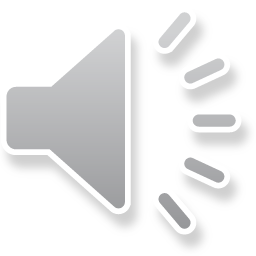 [Speaker Notes: The CSI contract contains eleven sections plus exhibits, listed in order here. I am going to provide a high-level overview of each of these sections. Of course, I won’t be able to cover everything in the contract in this short training, so it is important that you familiarize yourself with your contract.]
Key components  Recitals (Sec. 1)
The recitals affirm the legal authority of the authorizer and charter school to enter into a contract and the circumstances under which the contract is being entered.
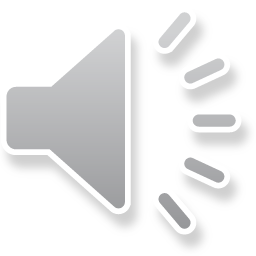 [Speaker Notes: The first section in the contract is the contract recitals. Simply put, the recitals affirm the legal authority of the authorizer and charter school to enter into a contract and the circumstances surrounding the contract.]
Key components  Establishment of the School (Sec. 2)
Establishes the school’s legal status and the term of the contract
Contracts are awarded for potentially renewable terms, typically between three and five years
Contracts may be for shorter terms with performance criteria that may add to the term if met
This section may also refer to milestones that the school must meet by certain dates, set forth later in the contract
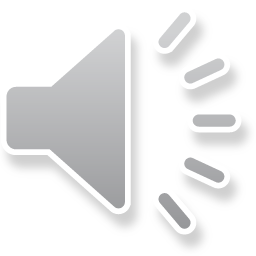 [Speaker Notes: Among other things, Section 2 of the contract establishes the school’s status as a Colorado nonprofit corporation and establishes the term of the contract. The term is determined by the CSI board during the charter application approval process. Contracts are awarded for limited, renewable terms, typically between three and five years. Some contracts include automatic extensions tied to established performance benchmarks (so for example, a three year contract is approved but may be extended for an additional two years and become a five year contract if certain conditions are met.)]
Key components  Institute-School Relationship (Sec. 3)
Establishes CSI’s oversight authority and the right to review financial and other school data
Establishes requirements for authorizer-school communications
Outlines procedures for dispute resolution, contract breaches and contract nonrenewal and revocation
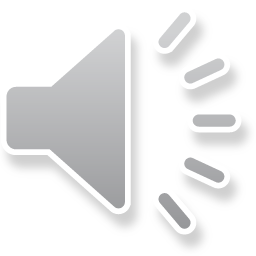 [Speaker Notes: The terms of the relationship between CSI and the School are established in Sec 3. It is a hearty and important section and should be reviewed and understood by your school board members. Among other things, the section establishes CSI’s oversight authority—that is, that the school is accountable to CSI and subject to all applicable federal and state statutes, state regulations, and Institute policies except when waived. The section also establishes requirements for authorizer-school communications, addressing procedures related to data access, complaints, and notification requirements. Procedures and requirements for CSI-school dispute resolution, contract breaches, contract nonrenewal, and revocation are also included in this section.]
Key components  Governance (Sec. 4)
The school board must be incorporated as a Colorado Nonprofit Corporation
The school board members are fiduciaries of the School and must operate in accordance with the School’s Articles of Incorporation and Bylaws 
The school is subject to the Colorado Sunshine Law and the Colorado Open Records Act 
The board must adopt a conflict of interest and grievance policy that meet established CSI requirements
This section also sets forth they types of waivers the school may apply for
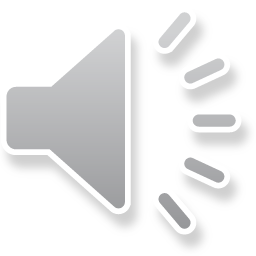 [Speaker Notes: School governance terms are addressed in section 4 of the contract. Key requirements include:

1. That the school board must be incorporated as a Colorado Nonprofit Corporation.
2. That the school board members are fiduciaries of the School and must operate in accordance with the School’s Articles of Incorporation and Bylaws. 
3. That the school is subject to the Colorado Sunshine Law and the Colorado Open Records Act. 
4. That the school board adopt and enforce a conflict of interest policy and a grievance policy that is consistent with requirements established by CSI.
5. The school may also apply for certain waivers from state law, as set forth in this section.

In alignment with the Colorado Open Records Act, the contract requires that school board-adopted policies be made readily available for public inspection and the school must publish in its website its school board membership and contact information, a meeting calendar, meeting notices, agendas, and minutes. CSI audits school board websites once per year to ensure these transparency requirements are being met.]
Key components  Operation of School (Sec. 5)
Sets forth key operational terms ranging from insurance requirements and facility guidelines to nonsectarian status, volunteer policies and non-discrimination requirements
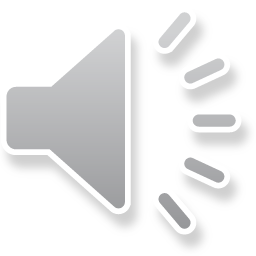 [Speaker Notes: Section 5 of the contract sets forth key operational terms ranging from insurance and facility guidelines and nonsectarian status to volunteers and non-discrimination requirements.]
Key components  Enrollment and Demographics (Sec. 6)
Establishes expectations and requirements for student enrollment, including:
Nondiscrimination in enrollment
Continuing enrollment
Denial of admission as allowed by law

Recruitment and enrollment decisions must be made in a nondiscriminatory manner. Material changes to the school’s enrollment policy must be approved by CSI.
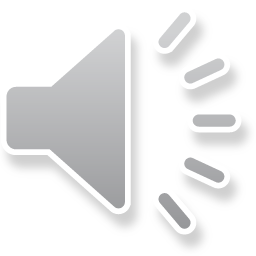 [Speaker Notes: Section 6 of the contract establishes expectations and requirements for student enrollment, including continuing enrollment and denial of admission. The contract provides that recruitment and enrollment decisions must be made in a nondiscriminatory manner. Materials changes to the school’s enrollment policy and grade expansions must be approved by CSI.

Schools should send any proposed updates to enrollment policies to the Director of School Policy for review before obtaining approval by the school board.]
Key components  Educational Program (Sec. 7)
Defines key terms and requirements related to the school’s educational program, including: 

calendar, curriculum, and instructional program,
performance goals, 
services for exceptional students, and 
discipline and safety policies
CSI Annual Review of Schools (CARS).

The school’s intent to contract with an Educational Service Provider and offer online programming, if applicable, are shown as Exhibits to the contract.
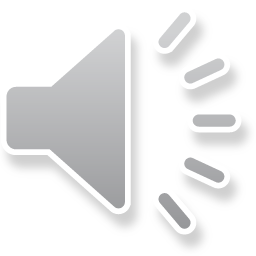 [Speaker Notes: Section 7 is a robust section that defines key terms and requirements related to the school’s educational program, including the school calendar, curriculum, instructional program, services for exceptional students, performance goals and school discipline and safety policies. The school’s intent to contract with an Educational Service Provider and offer online programming, if applicable, are shown as Exhibits to the contract.
And finally, this section describes the accountability framework to which the school will be held. Generally stated, this section offers autonomy to schools to create their own educational program while also specifying how CSI will monitor and report on the school’s challenges and successes.]
Key components  Financial Matters (Sec. 8)
Defines key funding processes and the financial responsibilities of CSI and the school
Sets forth school budget and enrollment projection guidelines, including TABOR reserve requirements
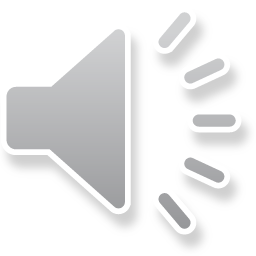 [Speaker Notes: Section 8 of the contract defines key funding processes and provisions and the financial responsibilities of CSI and the school. Among other things, this section establishes requirements for CSI disbursement of federal and state funding and establishes requirements for schools to annually prepare and submit a board-approved budget, prepare and submit quarterly financial reports to CSI,  annually submit enrollment projections to CSI , maintain appropriate financial records, undergo an annual independent financial audit, and meet TABOR reserve requirements.]
Key components  Personnel (Sec. 9)
Outlines requirements for school employees, including staff qualifications, fingerprinting and background checks and the adoption of personnel policies.
Sets forth requirements for performance evaluations of the school leader
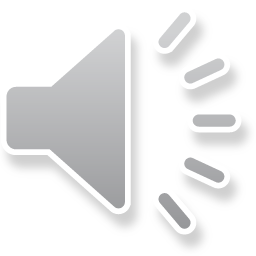 [Speaker Notes: Section 9 is a brief section that outlines requirements for school employees, including, staff qualifications, fingerprinting and background check requirements and the adoption of personnel policies, as well as for the evaluation of the school leader.]
Key components  Renewal, Non-renewal, Revocation, and School-Initiated Closure (Sec. 10)
Establishes requirements for charter renewal
Provides that the CSI Board can revoke a school contract prior to the end of the term or choose not to renew a contract for grounds established in state law
Outlines requirements for school-initiated closure, dissolution and handling of assets or property
Sets forth appeal procedures from CSI board action to the State Board.
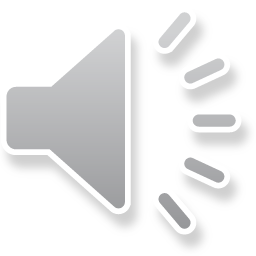 [Speaker Notes: Section 10 of the charter contract establishes the requirements and timeline for charter renewal, authorizes the CSI Board to not renew or revoke a contract under certain conditions, outlines requirements for school-initiated closure, dissolution, and the handling of assets or property owned by the school that is closing. The contract provides that CSI-initiated termination cannot occur until the School has exhausted or waived its opportunity to appeal CSI’s decision to the State Board.]
Key components  General Provisions (Sec. 11)
Sets forth additional terms regarding the contract, including the precedence of federal and state laws and regulations as well as CSI policies and requirements for amendments and notices.
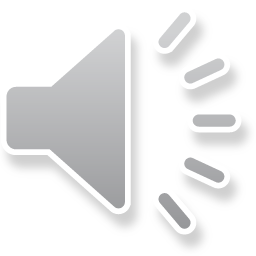 [Speaker Notes: And finally, Section 11 sets forth additional terms regarding the contract, including the precedence of federal and state laws and regulations, as well as CSI policies and requirements for amendments and notices.]
Key components  Exhibits
A: Milestones
B: Maximum projected enrollment
C: Requested Waivers
D: CSI resolution approving the contract
E: Transportation

Changes to any of these items outside of contract approval must be communicated to CSI and may require a contract amendment.
F: Food Service
G: Online Learning
H: Education Service Provider
I: Preschool
J: Homeschool support
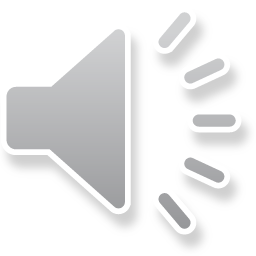 [Speaker Notes: The contract also includes several important Exhibits that further outline the school’s operations, including
Milestones, if applicable, and maximum projected enrollment
Requested waivers from state law and the CSI board resolution approving of the contract
Exhibits outlining school plans for transportation, food service, and online learning, if applicable
Plans for contracting with an Education Service Provider, Preschool, and Homeschool support programs, if applicable.

Please note that changes to any of these items must be communicated and approved by CSI.]
Program and contract modification process (Sec 3.3)
Provides Institute schools with a format to submit or propose changes to the Institute School’s charter and/or charter contract.

See here:
https://resources.csi.state.co.us/program-and-contract-modification/
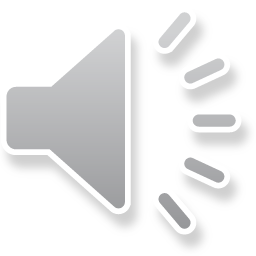 [Speaker Notes: CSI acknowledges that opportunities for schools to grow and change do not always align with the contract renewal timeline. To ensure that  CSI schools can make needed changes, CSI has developed a School Program and Contract Modification Process. This process provides schools with a format to notify CSI of important changes outside of the renewal process and allow for proposed changes for CSI review and approval. Some changes simply require notification to CSI, while others require CSI approval. It is important that you review this process so that you know what changes may require communication to CSI. A hyperlink to the program and contract modification page is provided on this page.]
Charter modification: notification only
Four-day school week/<160 contact day
Governing board roster
Insurance coverage
Location (e.g., change of facility, additional facility, new financing/leasing agreement)
Name
Organizational structure
School board-approved enrollment, grievance or suspension/expulsion policy
Articles of Incorporation
Bylaws
Calendar/hours
Curricula
Delayed/paused program implementation (e.g., change to grade buildout plan, extended Year 0, paused PreK program etc.)
Enrollment changes (material changes in enrollment or exceeding maximum authorized enrollment)
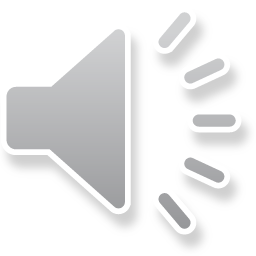 [Speaker Notes: As you will see on the web page I referenced, changes to the items on this page require "notification" to CSI.  Some of the more common changes we see include changes to the school's Articles of Incorporation, bylaws, governing board roster, and board-approved enrollment, grievance or suspension/expulsion policies. If you are considering a change to your bylaws or board-approved policies, please send updated drafts to CSI for review prior to review/approval by your board.]
Charter modification: approval
Educational Service Provider
Food services
Full-time, in-person grades served (outside of already planned/approved buildout and excluding the addition of PreK)
Homeschool program
Interim Assessment Platform
Mission and/or vision
Online program
Preschool
READ Act Curricula
Replication
School model (e.g., Core Knowledge, Classical, Montessori)
Transportation services
Waiver request
(Boldface items may require a contract amendment)
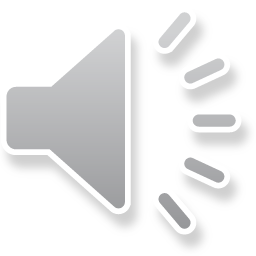 [Speaker Notes: Changes to items on this page require CSI approval and may require a contract amendment. Some of the more common changes in boldface include changes to food or transportation service offerings, grades served, homeschool programming, pk programming, and non-automatic waiver requests. If you are considering making a change to an item on this page, please review the program and contract modification page for instructions for submitting the item for review and approval.]
Program and contract modification form
Making a change? Please complete the online form available on this page:
https://resources.csi.state.co.us/program-and-contract-modification/
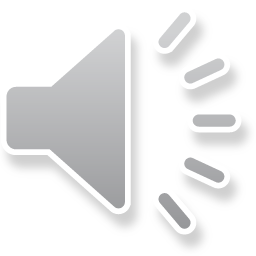 [Speaker Notes: Schools should submit "notifications" or "requests for approval" to CSI by completing the program and contract  modification form. The form is available on the Legal and Policy resource page and can be accessed by following the link provided on this page.]
Questions for Boards
Have we taken the time to review and understand our existing charter contract with CSI?
Do we understand our agreed upon tasks/ responsibilities?
Have we made, or do we intend to make, any changes to our educational program that may impact the contract and require notification to, or approval from, CSI?
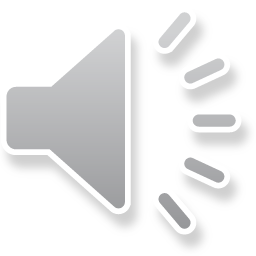 [Speaker Notes: After completing this contract review training, you might consider having a follow-up discussion as a board. Ask yourselves…Have we taken the time to review and understand our existing charter contract with CSI? Do we understand our agreed upon tasks/ responsibilities?
Have we made, or do we intend to make, any changes to our educational program that may impact the contract and require notification to, or approval from, CSI?]
Resources
Charter School Contracts
https://www.qualitycharters.org/wp-content/uploads/2015/11/PolicyGuide_CharterSchoolContracts_2009.10.pdf 

CSI Governance Resource Page
https://resources.csi.state.co.us/school-board-governance/ 

CSI Legal and Policy Resource Page
https://resources.csi.state.co.us/legal-and-policy-library/
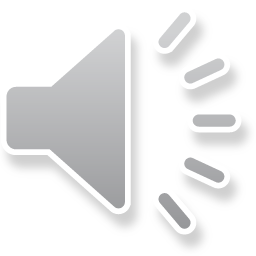 [Speaker Notes: For additional questions, the Legal & Policy Resource page may also be helpful to you. This slide includes additional resources for your reference. You might also consider viewing CSI’s calendar and subscribing to department-specific entries to plan for important events to prepare for upcoming deadlines.]
Thanks!
Any questions? 

Contact us at:
Legalandpolicy_csi@csi.state.co.us
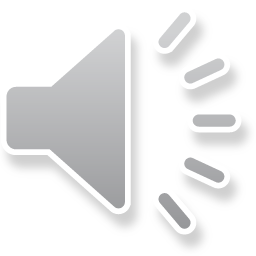 [Speaker Notes: Thanks for taking the time to listen. I know this was a quick run through of the contract. Please know I am happy to connect with you individually to provide a deeper dive on this topic and answer any questions you might have specific to your school.]